2022
2021
شعوري
حالة الطقس
أيام الاسبوع
شهور السنة
اليوم
الشهر
التاريخ
السنة
يناير
الأحـد
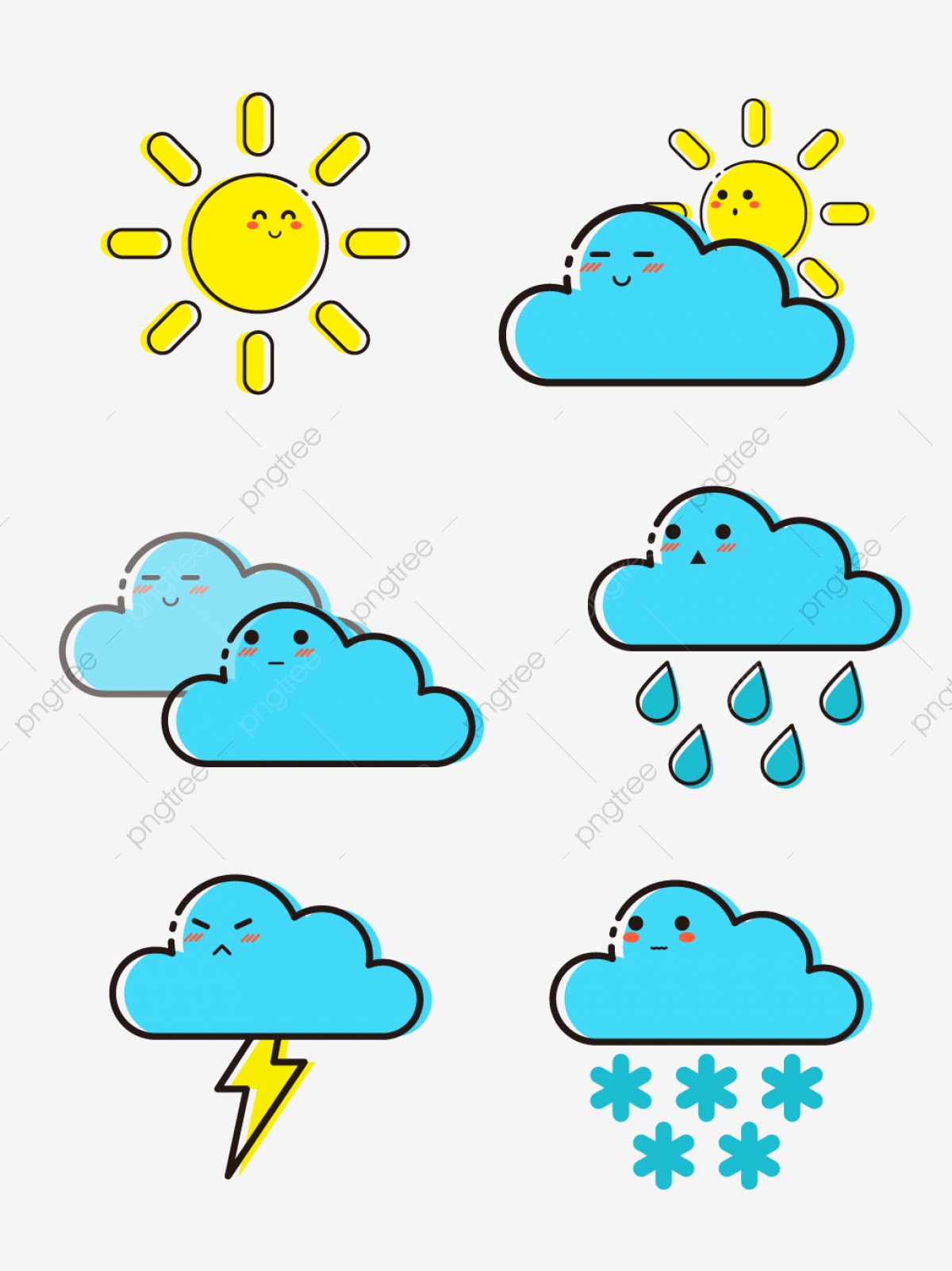 فبراير
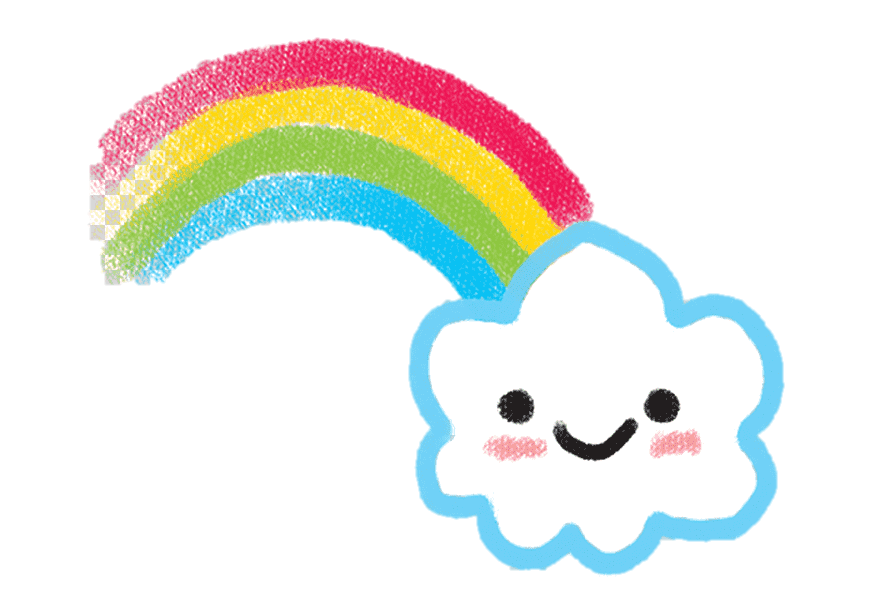 مـارس
الأثنين
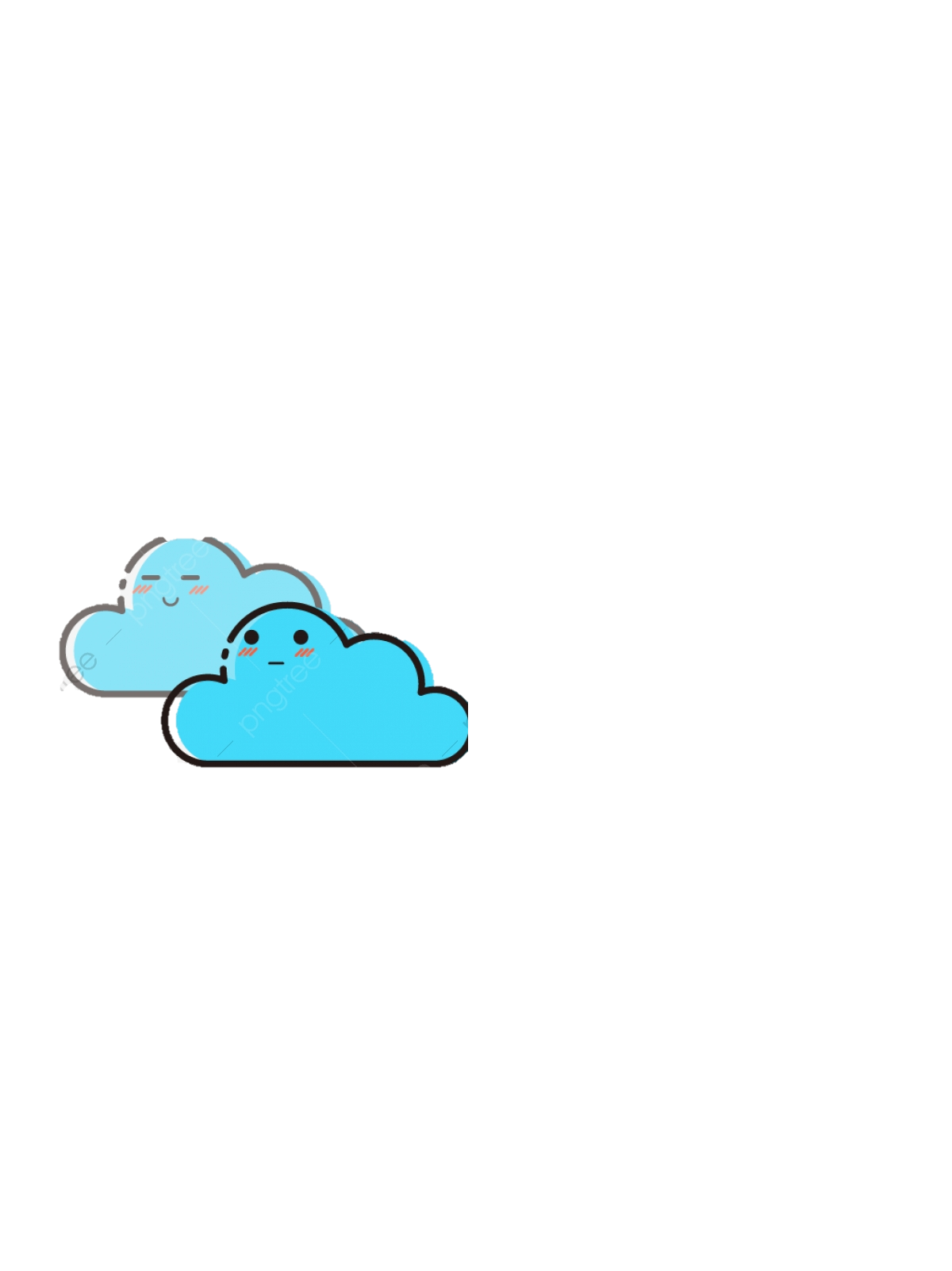 ابـريـل
شعوري
حالة  الطقس
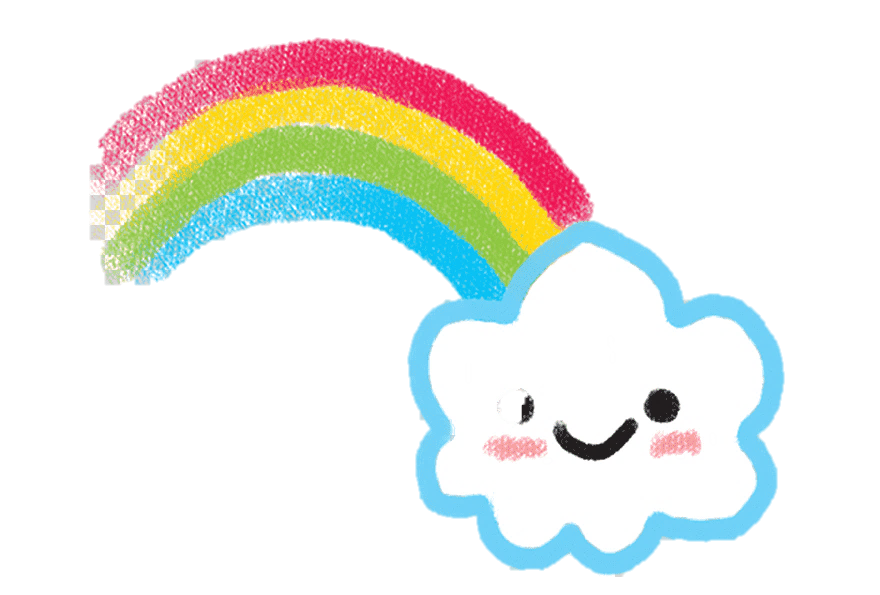 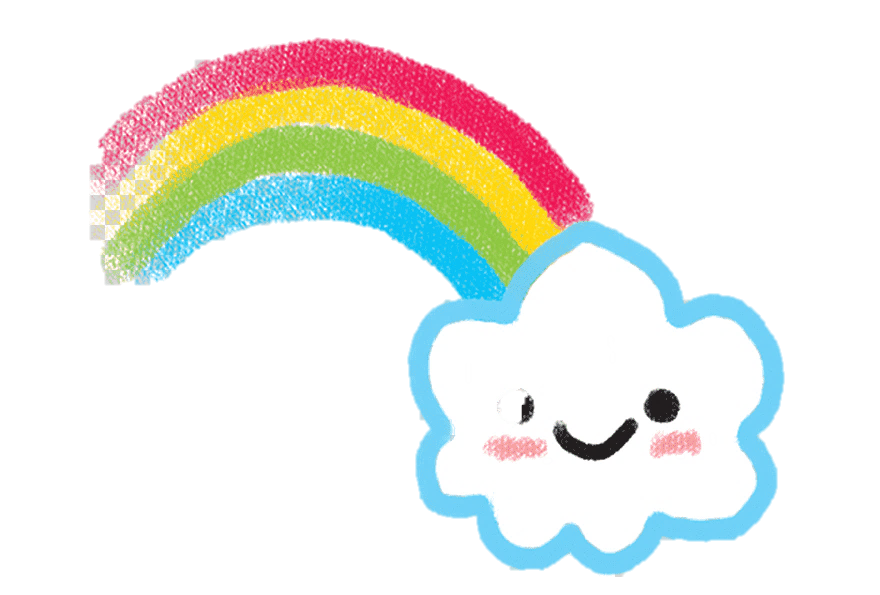 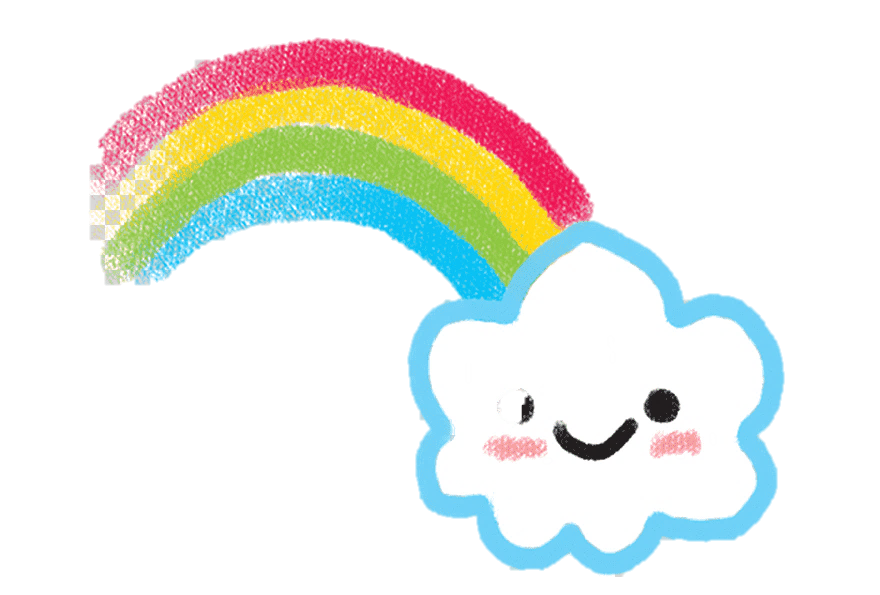 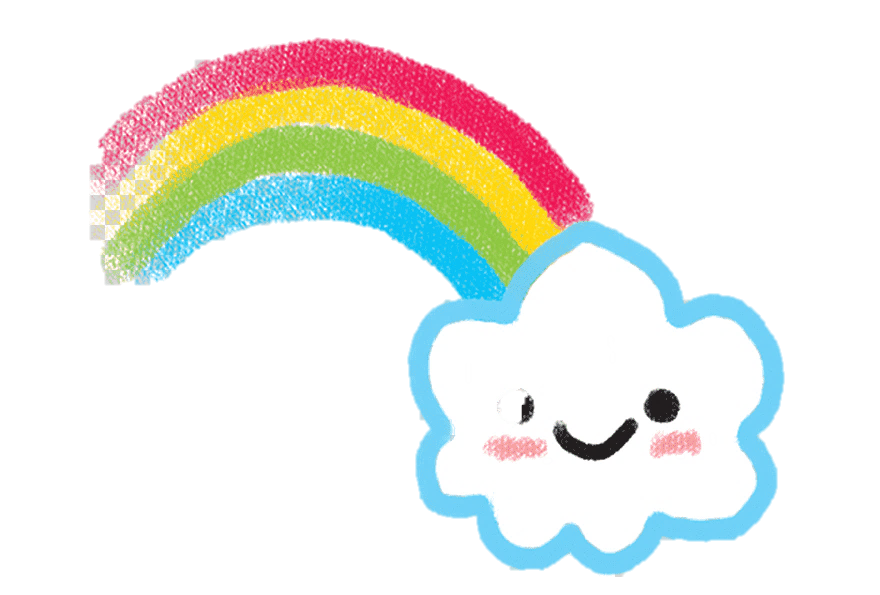 الثلاثاء
مــايــو
يـونـيو
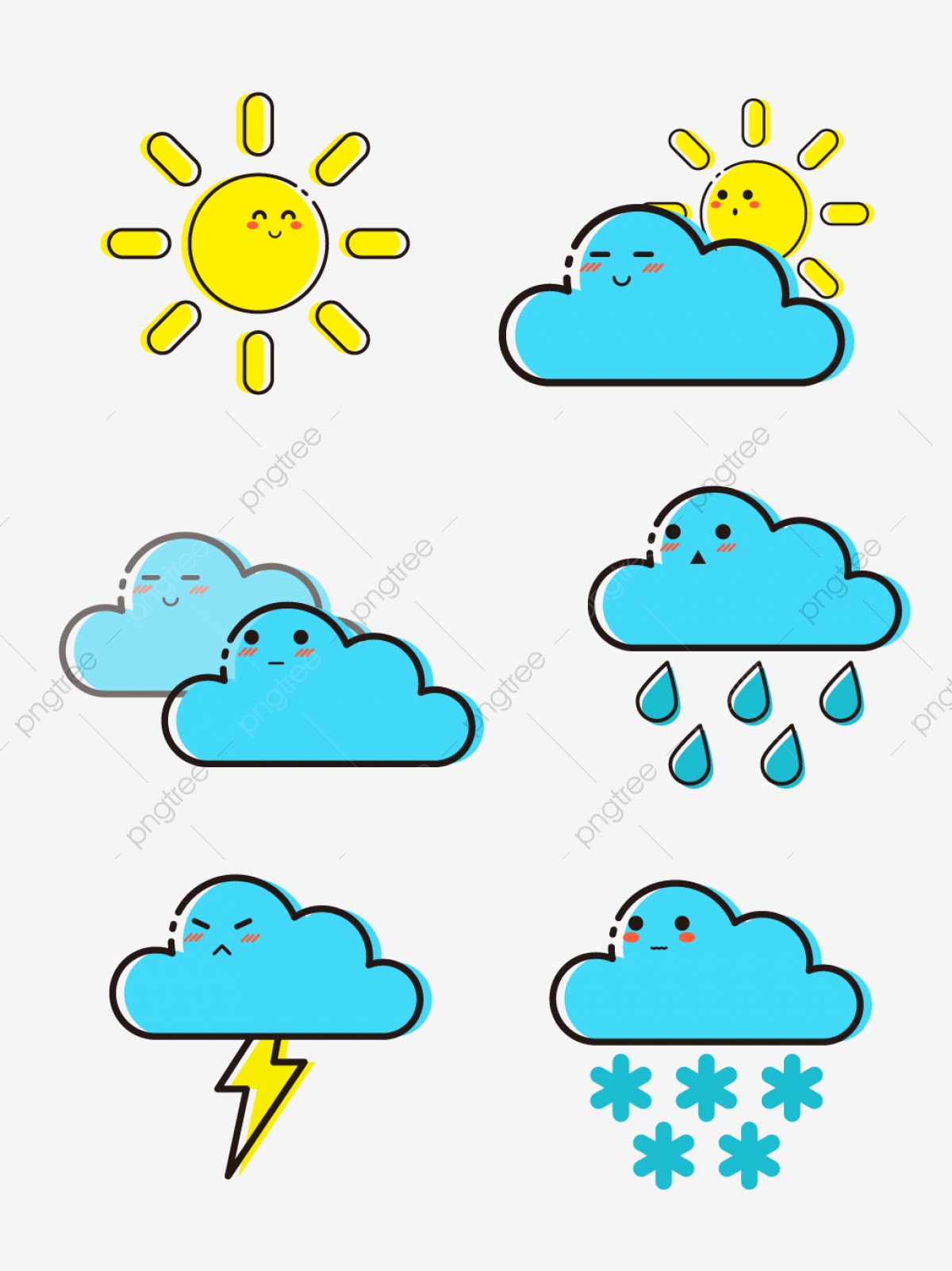 الأربعاء
يـولـيو
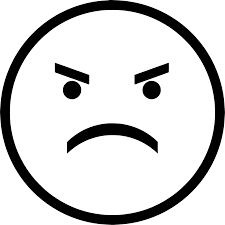 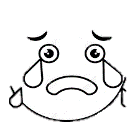 الخميس
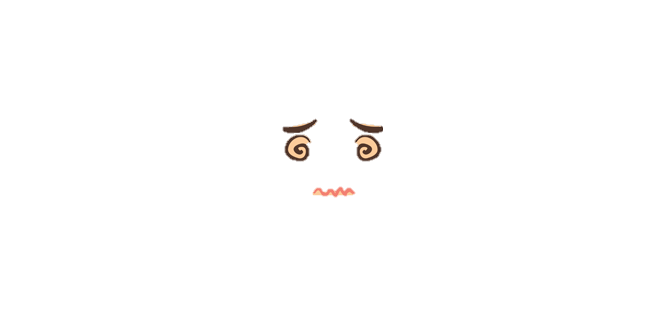 اغسطس
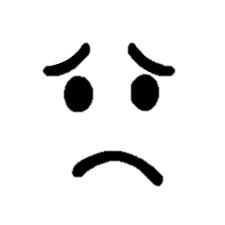 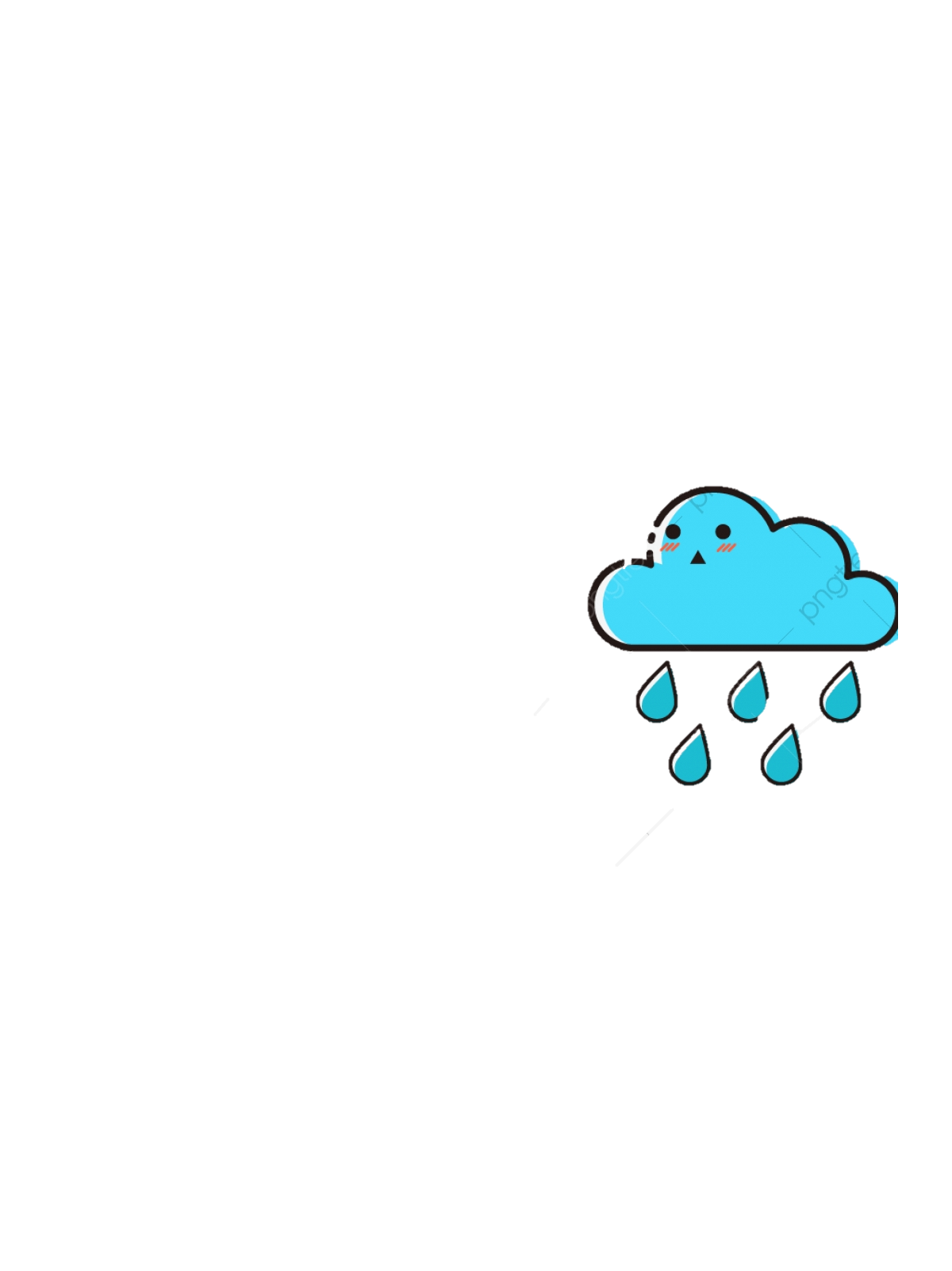 سبتمبر
الجمعة
اكتوبر
7
3
6
5
2
4
1
نوفمبر
التاريخ
السبت
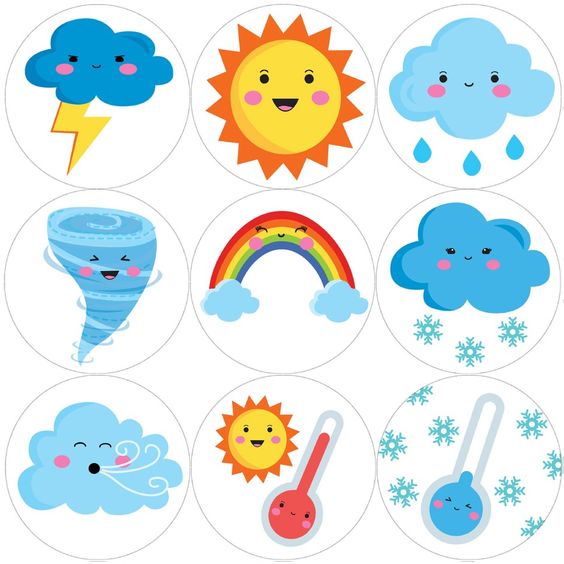 3
ديسمبر
9
8
2
1
0
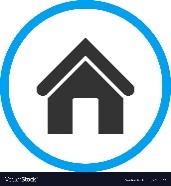 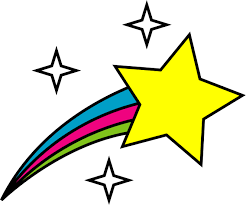 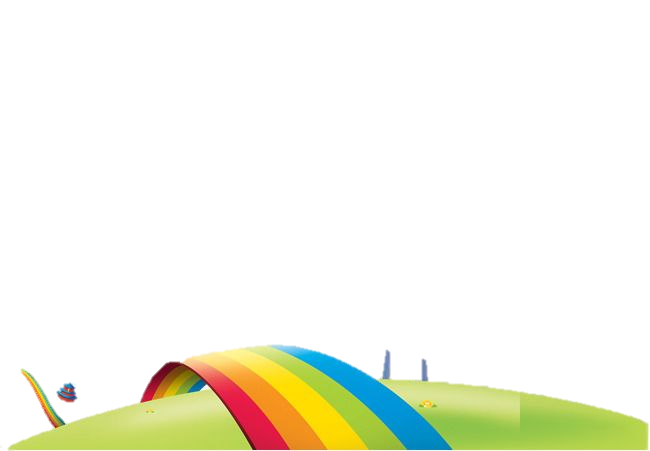 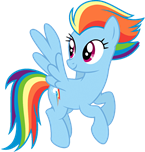 قَوانينُ حِصَّةُ التَّعَلُّمُ عَنْ بُعْدٍ
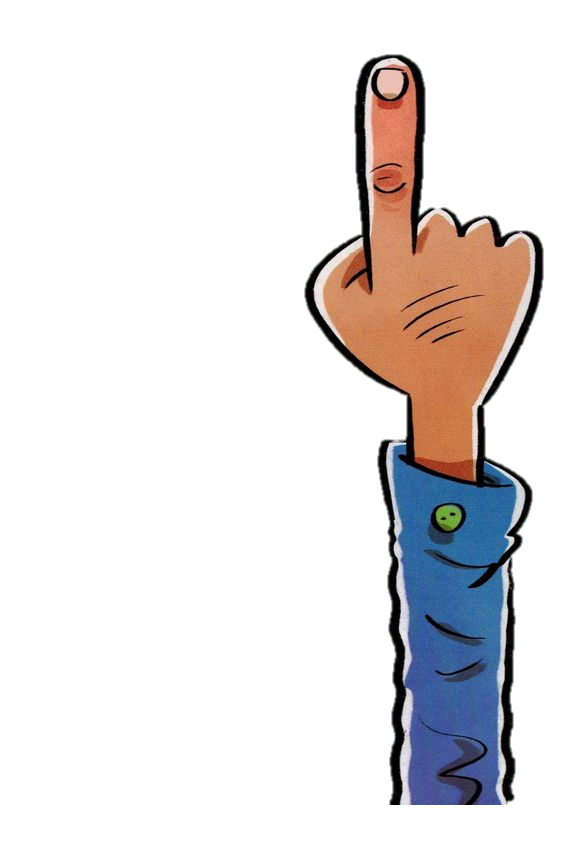 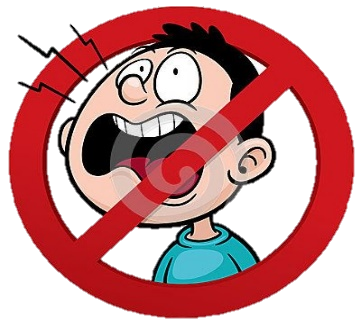 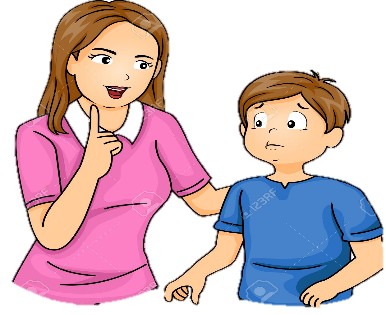 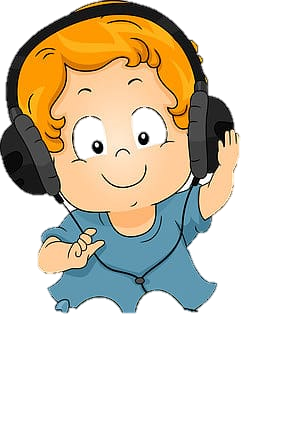 أَبْتَعِد عَنْ ضَجيج مَنْ حَوْلي
أسْتَمِعُ إلى الْمُعَلَّمة بِتَرْكيز
اُفَكِّر وأُجيب بِمُفْرَدي
دونَ مساعَدَة أُمي
أسْتَأذِنُ قَبْلَ التَّحّدُّثِ
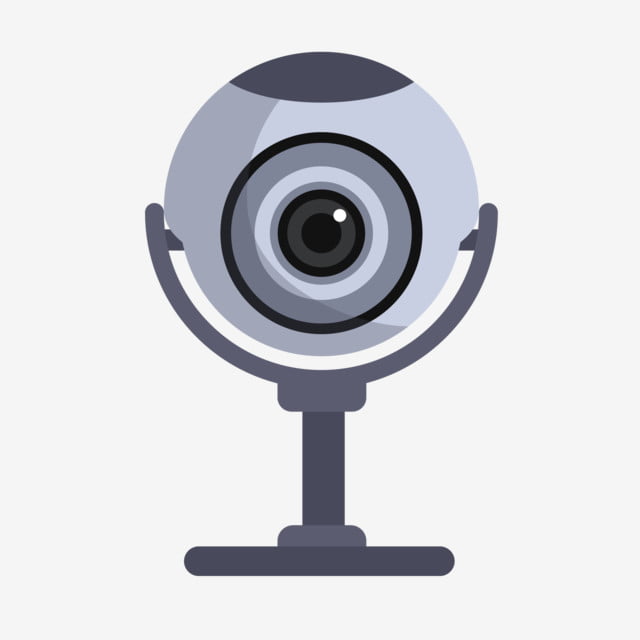 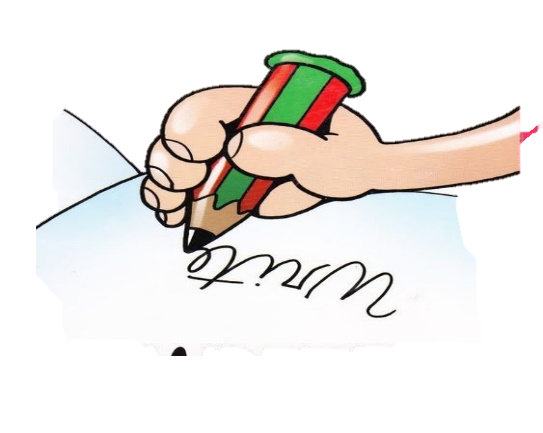 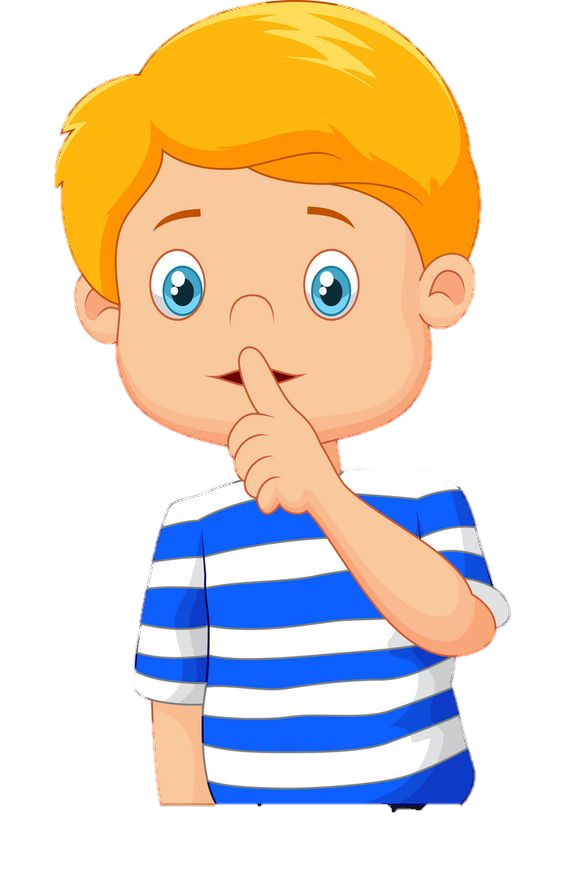 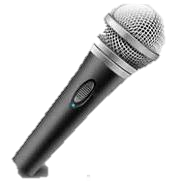 X
أًدَوِّن مُلاحَظاتي
ألْتَزِمُ الصَّمْتَ وأغلِقُ مُكَبِّرَ
 الصَّوتِ ( الميكرفون ) قَبْلَ دخولي
الْبَرْنامج مُراقَب
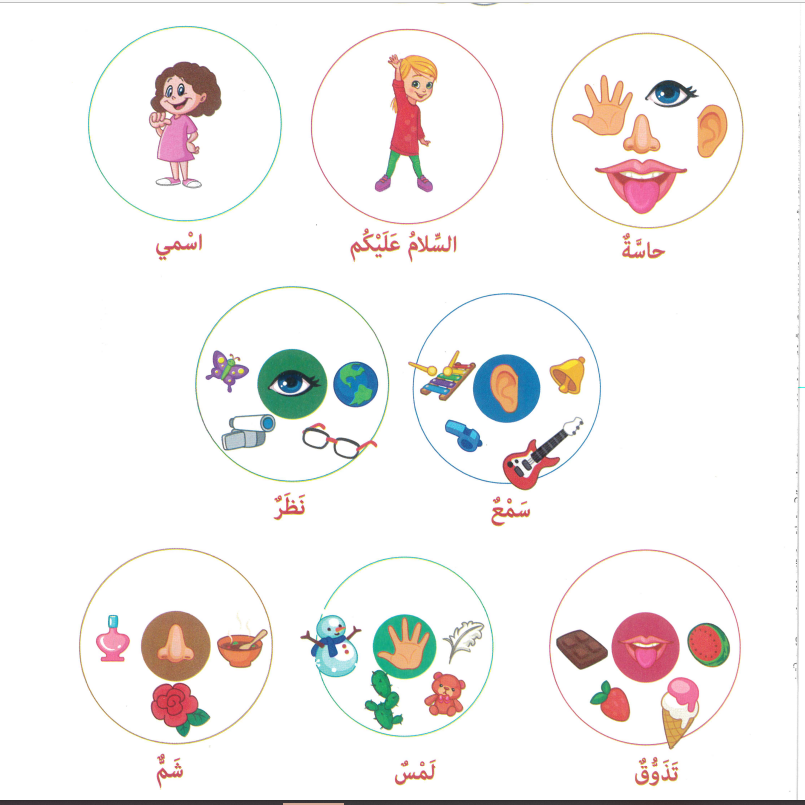 senses
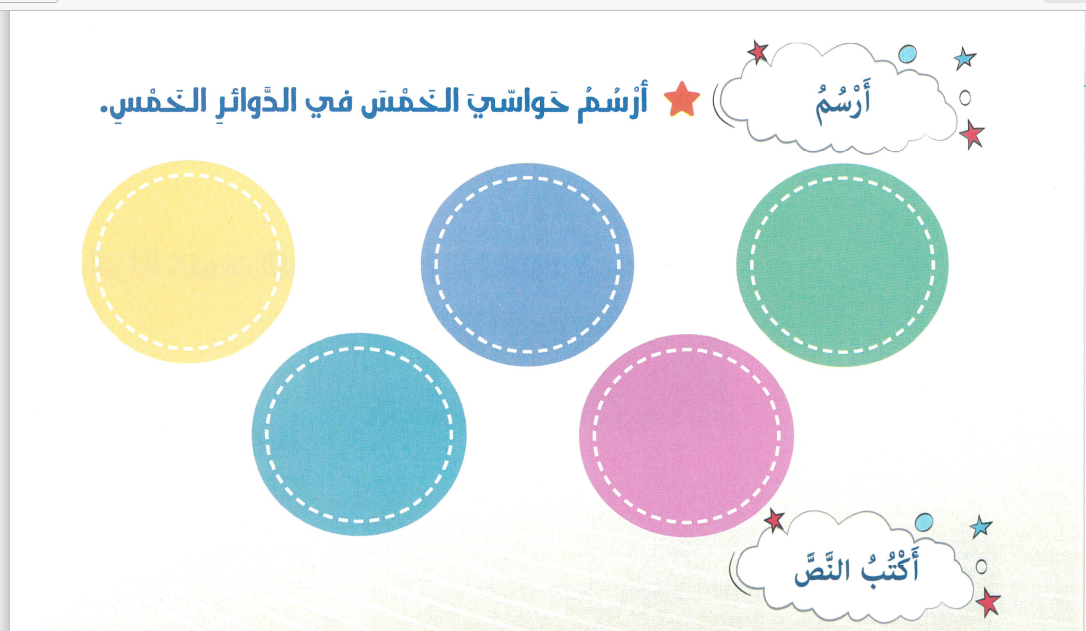 Draw your five senses
24
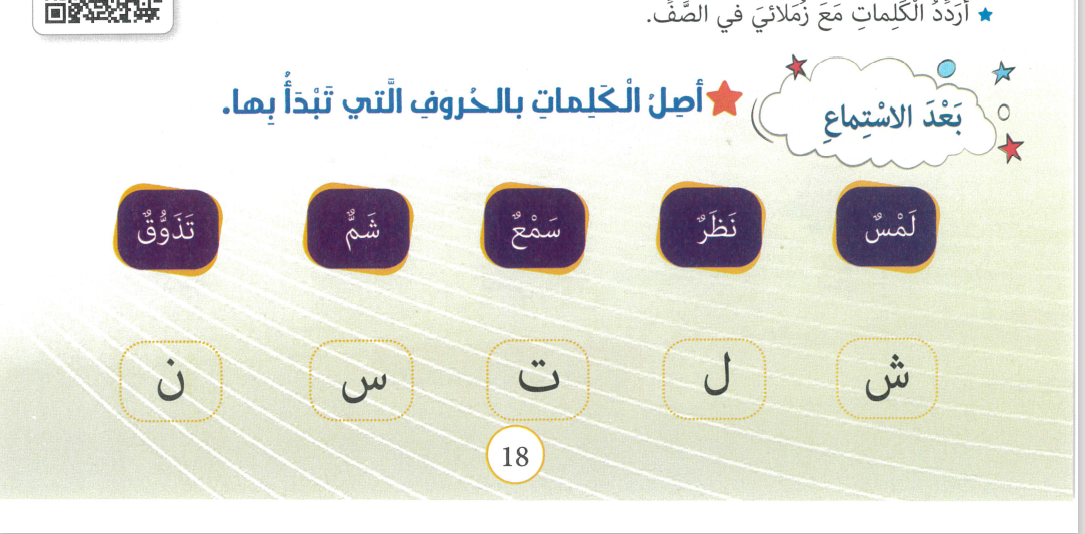 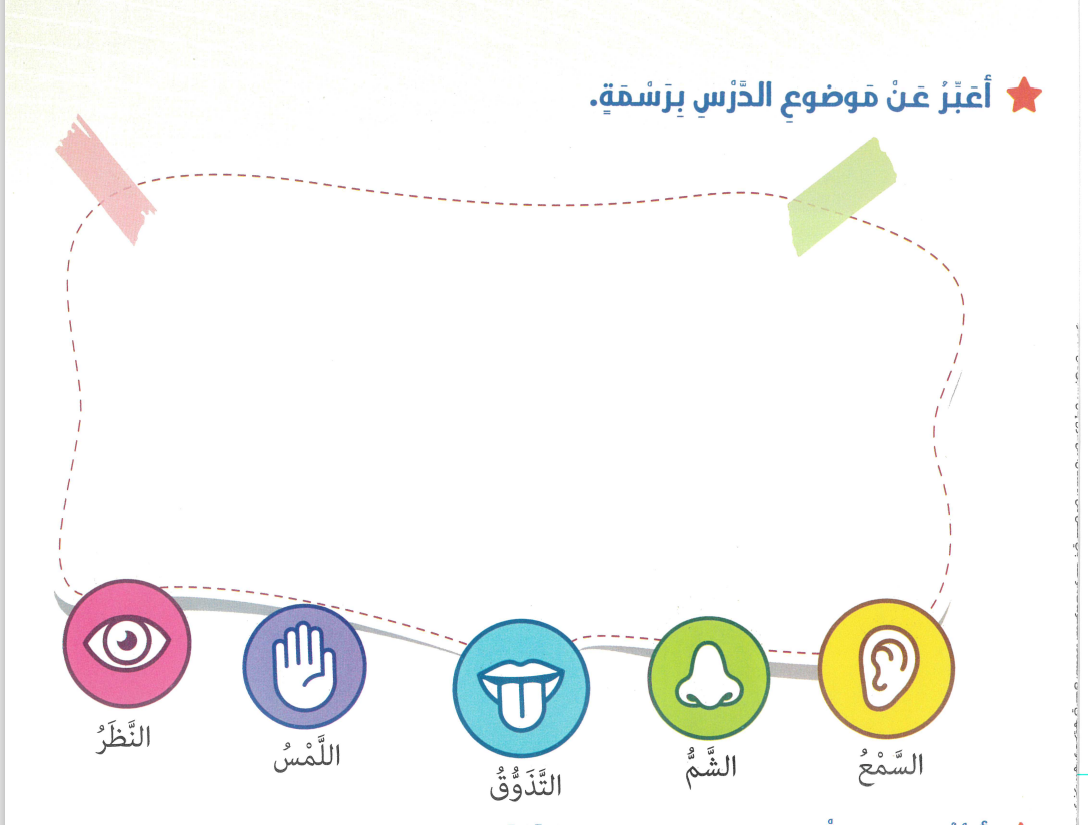 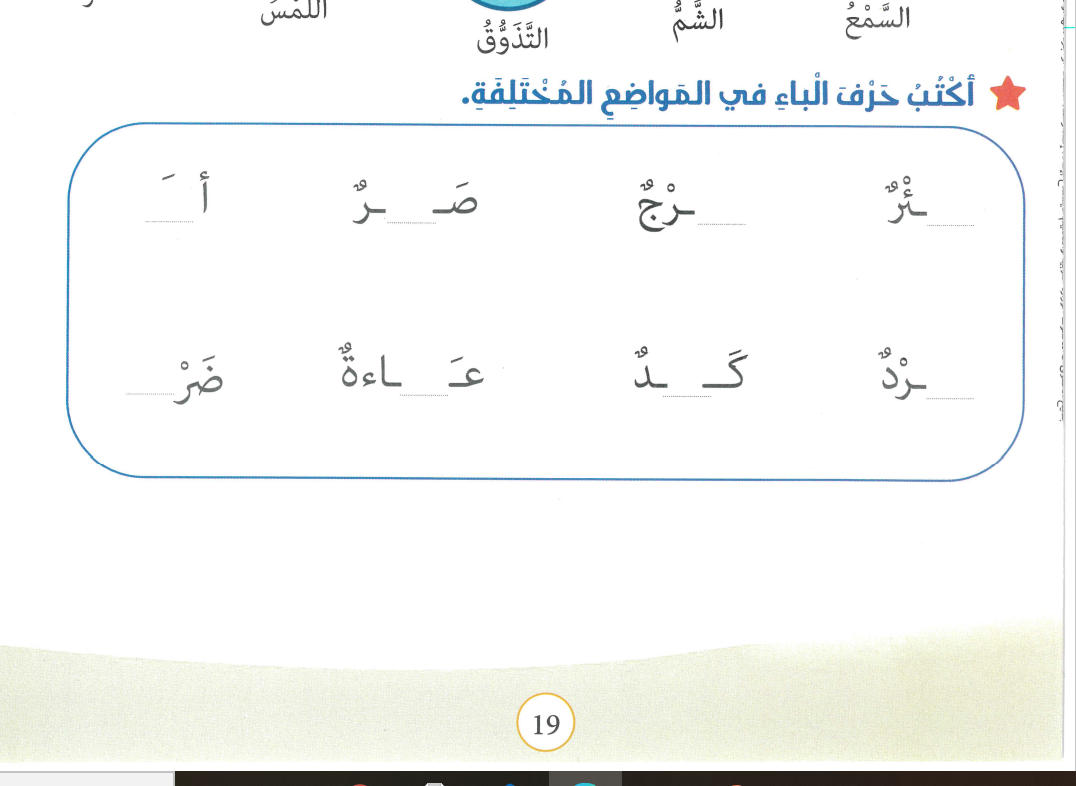 بـــ
بـــ
ب
ـــبـــ
بـــ
ب
ــبــ
ــبـــ